Опыт сценирования метапредметного учебного занятия
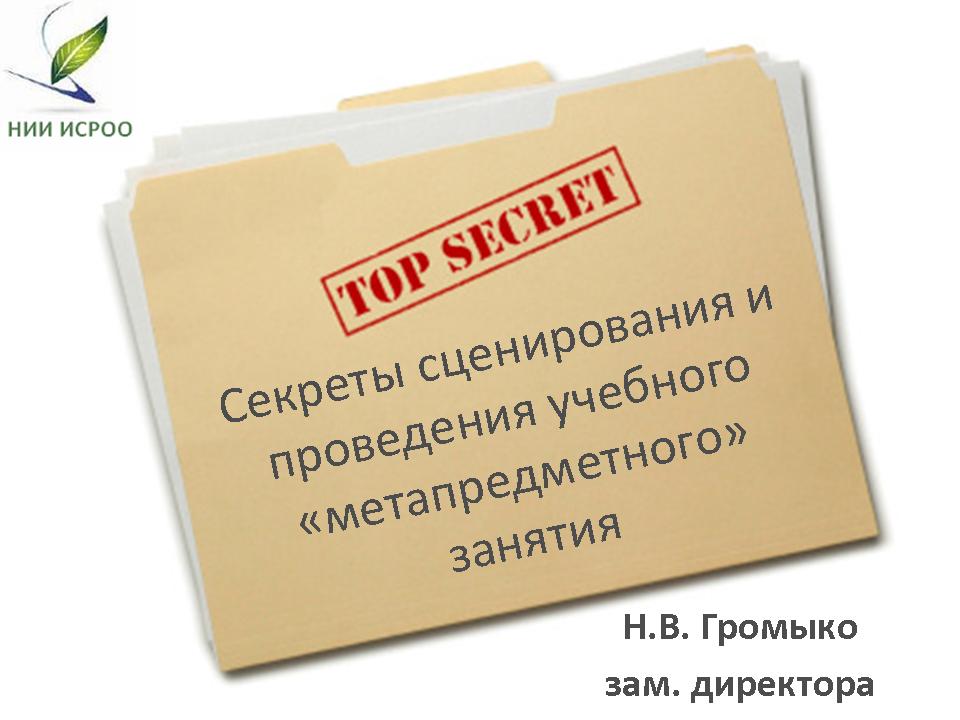 Теоретические аспекты
« Улыбка … (43.30)…
Планирование и сценирование
«Итак, сценарное описание урока противостоит детально технологизированной и методически жестко выстроенной конструкции урока…» 
Громыко Н.В.
Главное отличие педагогического сценирования от планирования
Сценарий- сохраняет свободу педагогического действия и действия школьников:
варьировать и использовать нетривиальные методические приемы
изменять тактику взаимодействия с учащимися – в зависимости от ситуации, хотя и сохранять четкую, заранее выстроенную стратегию дидактического движения. 
Быть готовым к импровизации.
Последовательность сценирования  метапредметного учебного занятия
Определение способа деятельности, которому будут обучаться школьники, т.к. ведется работа не с передачей информации и не с умениями-навыками, а со способностями учащихся
Выбор метапредметной темы. Например,  «Рисунок и схема», «Маска, роль и позиция», «Знание и мнение»,
3. Выбор стратегии дидактического движения: нахождение пути передачи универсального способа действий и демонстрация школьникам выходов из своего учебного предмета в другие предметные области знания.
4. Конструирование ситуации учения- обучения, ситуации «сбоя» или решение КОЗ
5. Предполагаемое направление развертывания этих ситуаций (четко выстроенную дидактическую схему и «пустотность», временно незаполненное место, которое будет заполнено в результате проведения урока ...
Конструирование «сбоя»
Этап подготовки условий для организации сбоя: 
фиксация освоенных учащимися способов решения предметных задач и предъявляемого для освоения нового способа
Выбор задач, в которых совершенствуется один из освоенных учащимися способов с целью создания ситуации успеха «Я могу!»
2. Этап вывода учащегося из сложившейся ситуации
специально сконструированная задача, которая по внешним признакам похожа на предыдущие
на волне успешности ученики начнут её решать известным ему способом. Но использование старых способов ведет к неправильному ответу
3. Этап осознания проделанного пути
неправильность очевидна, сбой в деятельности
анализ причин сбоя, задача обнаружить недостающие звенья
4. Этап отработки приобретенного действия и закрепление приобретенного знания
Сообщение нового знания и способа его употребления
сценарное описание урока  содержит в себе не только четко выстроенную дидактическую схему того содержания, которое надо передать, но и некоторую «пустотность», временно незаполненное место, которое будет заполнено в результате проведения урока и совместного проживания учениками и учителем коммуникативного события. Лишь само это событие и ничто другое  позволит выработать конкретный принцип и способ действия педагога в ситуации учения-обучения.
Залог успеха сценирования метапредметного учебного занятия
Хорошее знание своего предмета 
Метапредметный разворот не означает, что Вы должны делать грубые предметные ошибки и показывать незнание своего учебного предмета. Метапредметное движение должно усиливать и углублять Ваше продвижение вместе с учащимся в слое предметного материала. 
Ясное представление о том, какая базовая способность формируется
Наличие системы  показателей, позволяющих обнаруживать способность, диагностировать, что с ней происходит в ходе обучения школьников. Например, способность самоопределения, мышление, воображение, различительная способность, способность целеполагания, идеализационная способность, речевая и т.д. 
Вы должны быть готовы к импровизации
Настроенность на передачу определенного деятельностного способа и формирование способности предполагает, что Вы в своей работе будете опираться на сценарий. А не тем. план.
Ситуация 
учения- обучения
Предметная тема
Что будет являться основной единицей сценирования?
Этапы технологии сценирования
1-й этап –  построение сценарного описания (этап замысливания урока) 
2-й этап – осуществление этого сценарного описания, собственно организация мыслекоммуникативного события.
3-й этап – рефлексия произошедшего события.
4-й этап – построение законченного сценария.